ГБРС – ДЕПАРТАМЕНТ КУЛЬТУРЫ
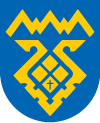 Администрация городского округа Тольятти
Общественное обсуждение                            проекта  бюджета на 2020 г. и плановый период 2021-2022 годов
Общественное обсуждение проекта  бюджета на 2020 год КУЛЬТУРА
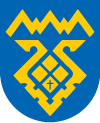 Планируемый объем бюджетных ассигнований 
-  826 889 тыс. руб.
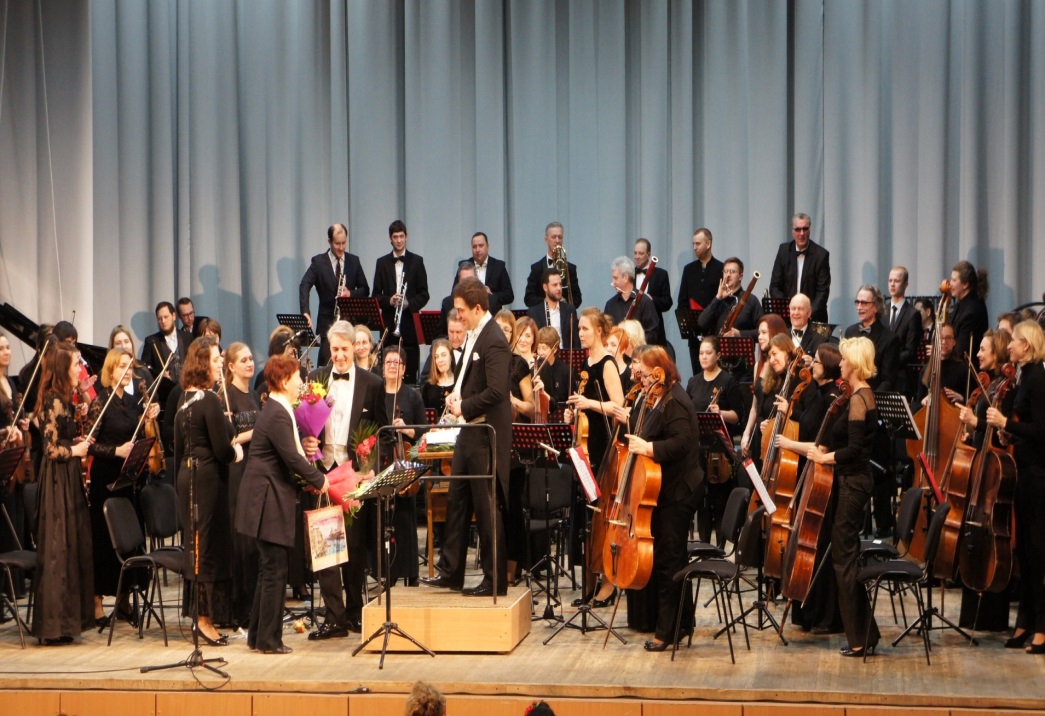 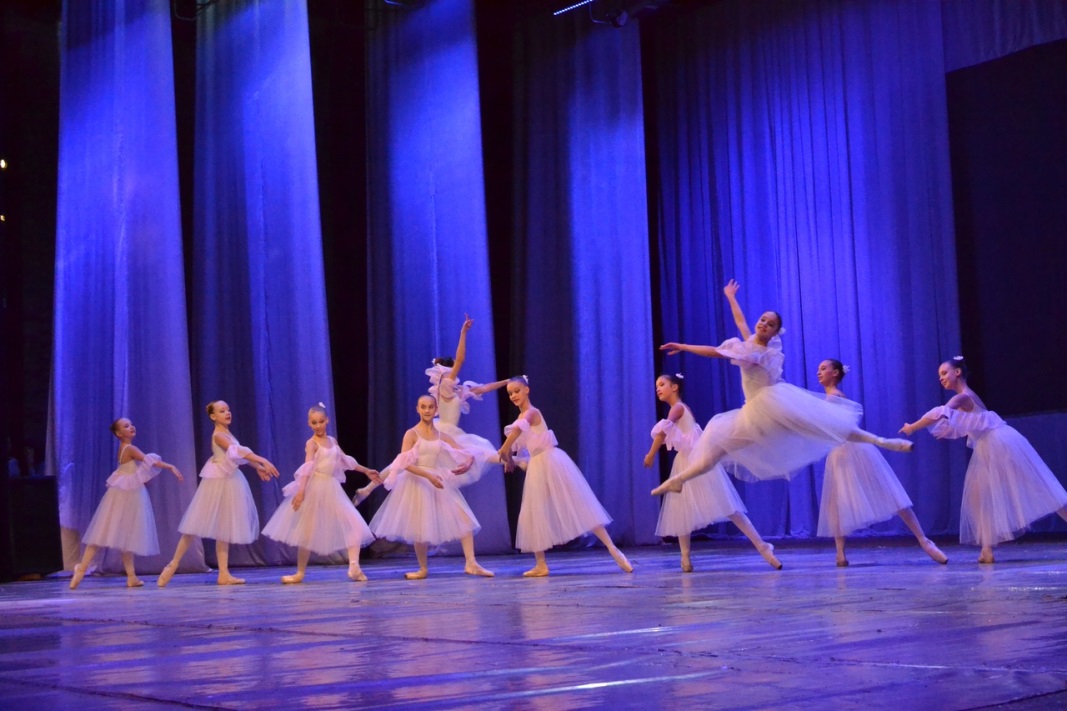 Общественное обсуждение проекта  бюджета на 2020 год КУЛЬТУРА
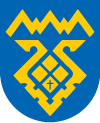 Расходы на выполнение муниципального задания -              814 130 тыс. руб. (98,5%)
Сеть муниципальных учреждений культуры и искусства                              (32 учреждения, в том числе 18 образовательных учреждения в сфере культуры и искусства, 14 учреждений культуры и искусства)
Общественное обсуждение проекта  бюджета на 2020 год КУЛЬТУРА
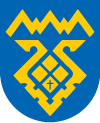 Расходы на выполнение муниципального задания -              814 130 тыс. руб. (98,5%)
Общественное обсуждение проекта  бюджета на 2020год КУЛЬТУРА
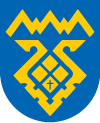 Расходы на выполнение муниципального задания -              814 130 тыс. руб. (98,5%)
Общественное обсуждение проекта  бюджета на 2020 год КУЛЬТУРА
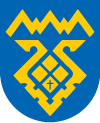 Расходы на выполнение муниципального задания -              814 130 тыс. руб. (98,5%)
Общественное обсуждение проекта  бюджета на 2020 год КУЛЬТУРА
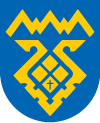 Мероприятия в установленной сфере деятельности -              12 759 тыс. руб. (1,5%)
Спасибо за внимание!
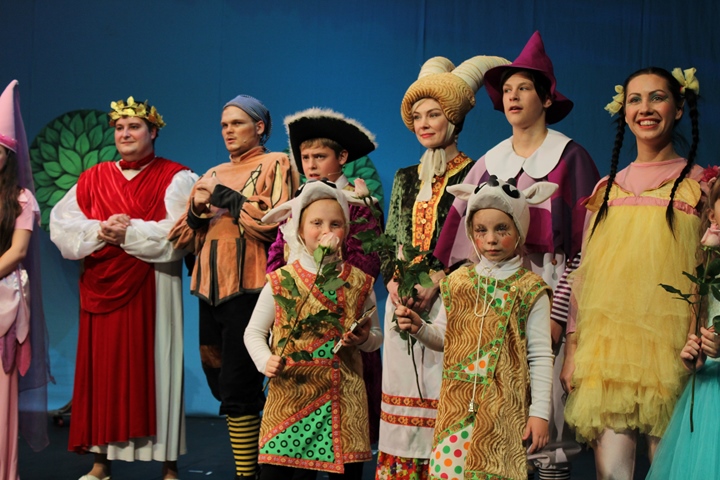 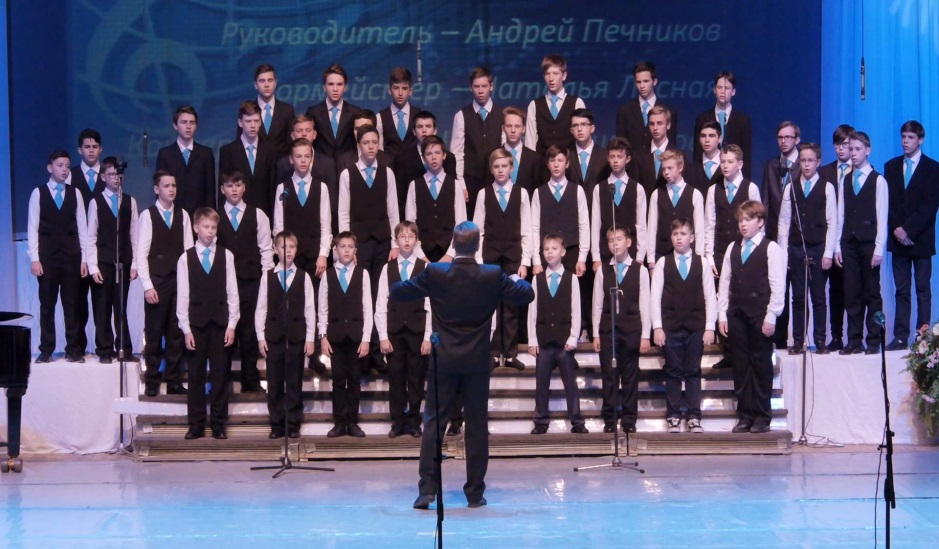 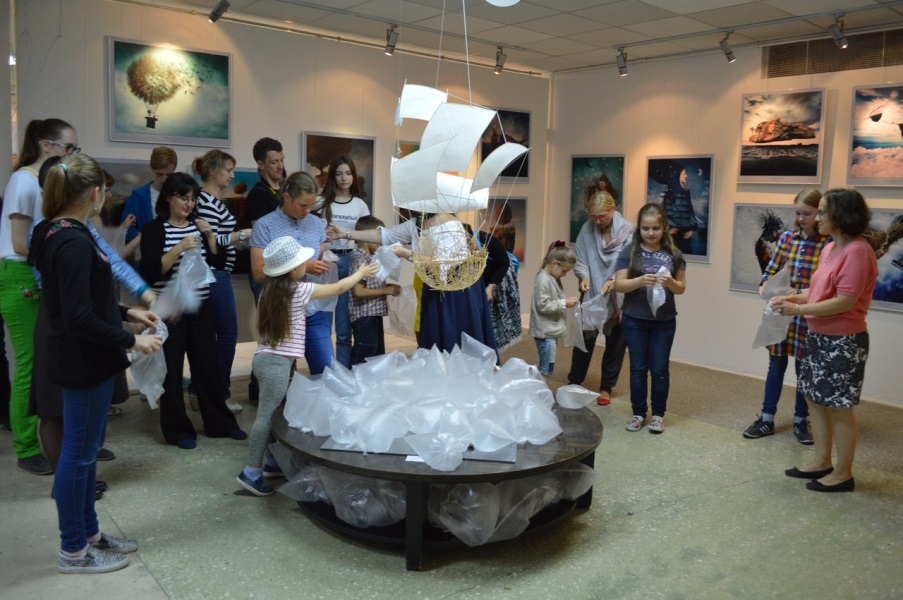 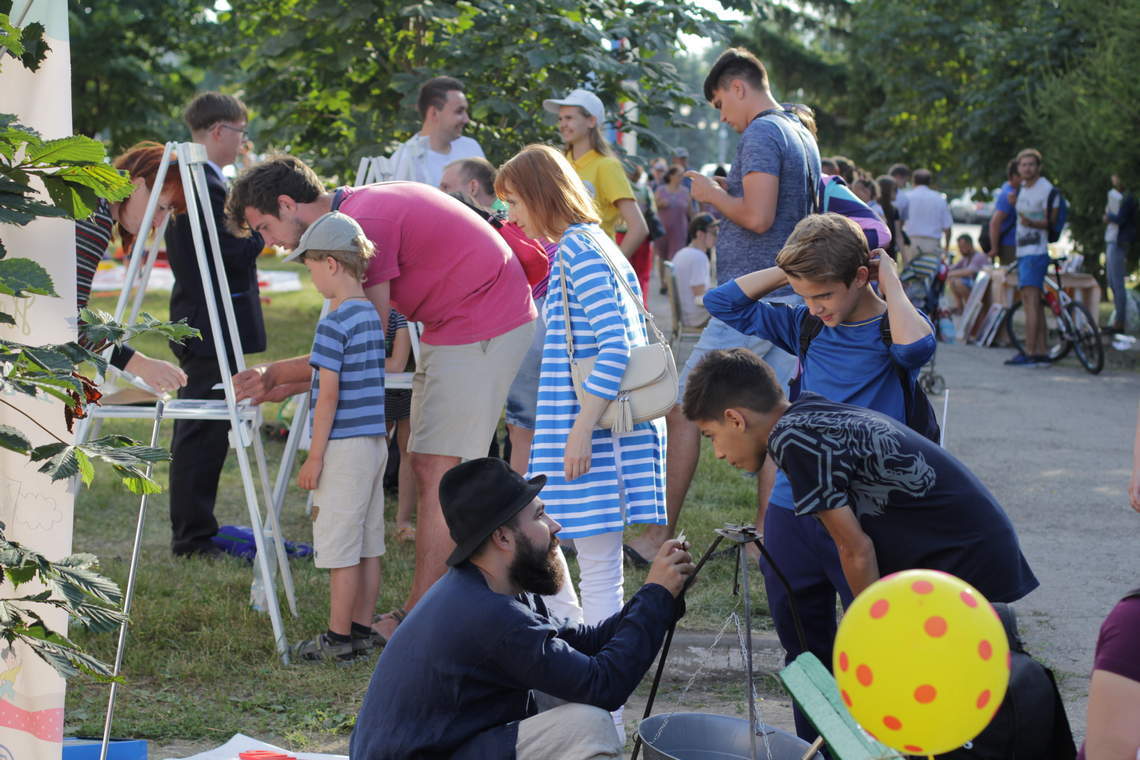